안다병과 지행득
생각해 볼 문제
여러분은 다음과 같지 않습니까?
알고 있는 것과 행동하는 것이 다른 적이 많다.
유익한 정보가 제공되어도 중요하지 않은 것 같으면 별로 귀담아 듣지 않는다.
다 아는 것처럼 느껴져서 더 이상 배울 것이 없는 것처럼 느껴진다.
안
다병
안다병이란
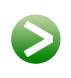 인류 최악의 병, 안다병(病)
본인이 ‘안다’고 생각하면서 삶에 유익한 정보들을 받아들이지 않고 저항하는 병

더 큰 병으로 ‘다안다병’이 있음

안다병은 새로운 정보를 입수해서 삶의 지혜가 더 고양되는 것을 방해함
안
다병
안다병이 생기는 이유
우리의 마음에 유익한 정보들은 처음 듣는 이야기들이 아님
동사섭과 같은 수련의 장에서 다루는 주제들도 새로운 것들이 아님
상식적인 것들에 대해서도 다시 생각해 볼 필요가 있음
상식적인 것을 새롭게 바라봄
기존의 눈으로 바라봄
깨달음을 얻게 됨
‘여기서는 배울 것이 없군’ 하면서 
안다병이 생기게 됨
안
다병의 치료제
안다병의 치료를 위한 지행득 물음
지(知)
라고 묻는다.
내가 제대로 알고 있는가?
과연 얼마나 제대로 알고 있는가?
행(行)
득(得)
안
다병의 치료제
안다병의 치료를 위한 지행득 물음
지(知)
라고 묻는다.
내가 제대로 알고 있는가?
과연 얼마나 제대로 알고 있는가?
행(行)
이라고 묻는다.
알고 있는 것을 실천하고 있는가?
지금 알고 있는 것만이라도 잘 행하고 있는가?
득(得)
안
다병의 치료제
안다병의 치료를 위한 지행득 물음
지(知)
라고 묻는다.
내가 제대로 알고 있는가?
과연 얼마나 제대로 알고 있는가?
행(行)
이라고 묻는다.
알고 있는 것을 실천하고 있는가?
지금 알고 있는 것만이라도 잘 행하고 있는가?
득(得)
이라고 묻는다.
지금 알고 있는 것들이 몸에 익어서 체득되었는가?
알고 있는 것이 인품 또는 인격으로 체화되었는가?
안
다병의 지행득 치료 방법
안다병 내려놓기
알고 있는 것에 대해 명상과 사유하기
아는 것을 생활 속에서 실천하기
실천의 폭 넓히기
체득화하기
안
다병의 지행득 치료 방법
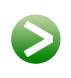 참고하세요.
미국의 인지심리학자인 앤더슨(J. R. Anderson)은 습득의 단계를 세 단계로 분류하였는데 이러한 단계는 지행득의 단계와 매우 유사합니다. 
앤더슨이 제시한 세 가지 단계의 첫 번째 단계는 인지적 단계입니다. 이 단계는 교과서적인 지식을 습득하는 단계라고 볼 수 있습니다.  두 번째 단계는 연합적 단계로 앞 단계에서 습득한 교과서적인 지식을 일련의 행동으로 연결시키는 단계입니다. 하지만 이 단계에서 나타나는 행동은 의식적인 노력이 많이 필요하다고 할 수 있습니다. 마지막 단계인 자동적 단계는 습득한 것이 충분히 몸에 익어서 의도적인 노력을 하지 않아도 행동을 할 수 있는 단계입니다. 
앤더슨이 말하는 이러한 단계들은 습득이 의도적인 노력이 많이 들어가는 단계에서 점점 의도적인 노력 없이 자동적으로 행할 수 있도록 발전해가는 것이라고 할 수 있습니다. 중요한 것은 이런 단계적 발전을 만드는 핵심은 반복적인 연습이라는 것입니다.
습득의 단계 에 대한 심리학적 설명
촌철
내 인생 복습만으로 충분하다.
새로 배울 것이 없는 것은 아니다.
그러나 대체로는 이미 배워 알고 있는 것으로 충분하다.
중요한 것은 많이 아는 것보다 아는 것을 얼마나 잘 익히느냐 하는 것이다.
반복이 천재를 낳는다.
세상의 모든 명인들은 이미 아는 것을 끊임없이 반복, 반복, 반복한 사람들이다. 
반복함으로 해서 힘이 길러지는 것이다.